lichtbronnen
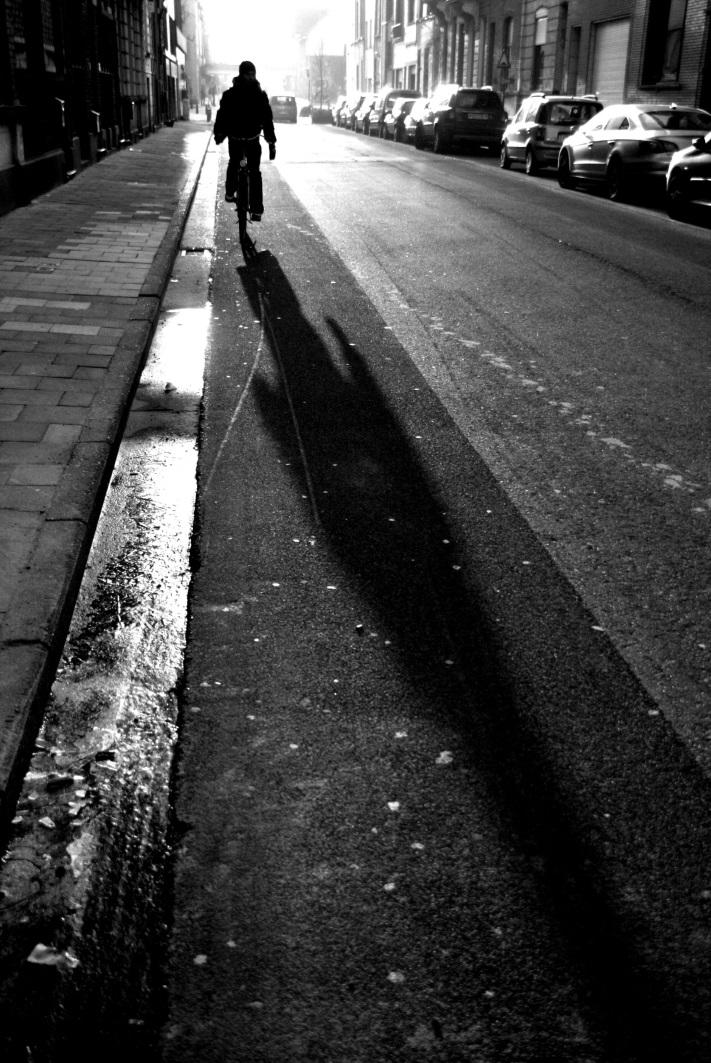 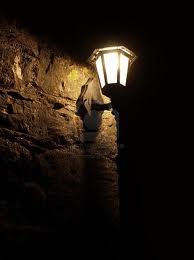 lichtbron
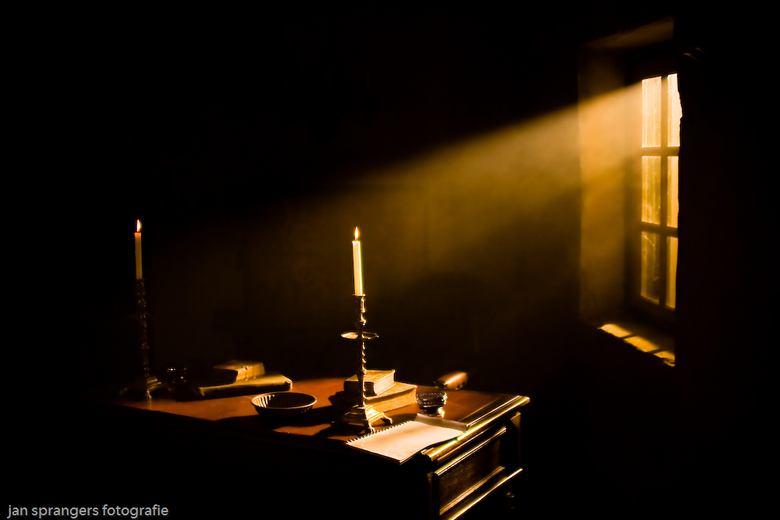 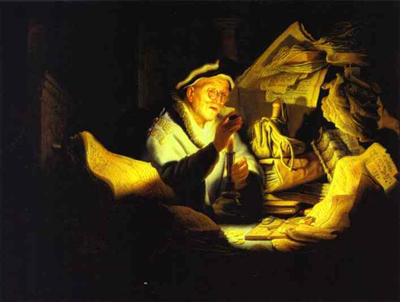 lichtbron
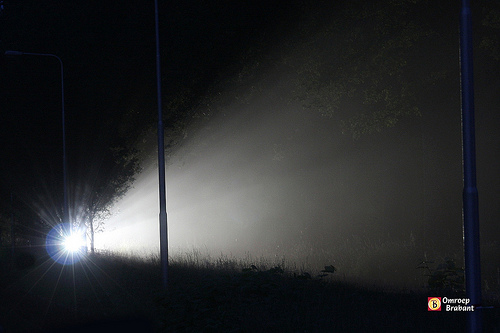 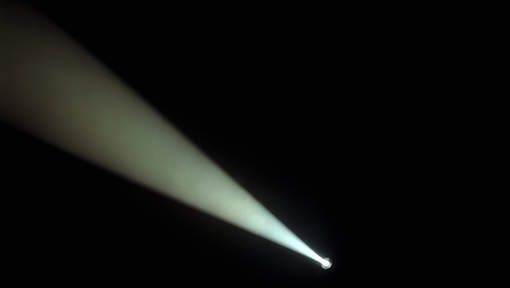 lichtbron
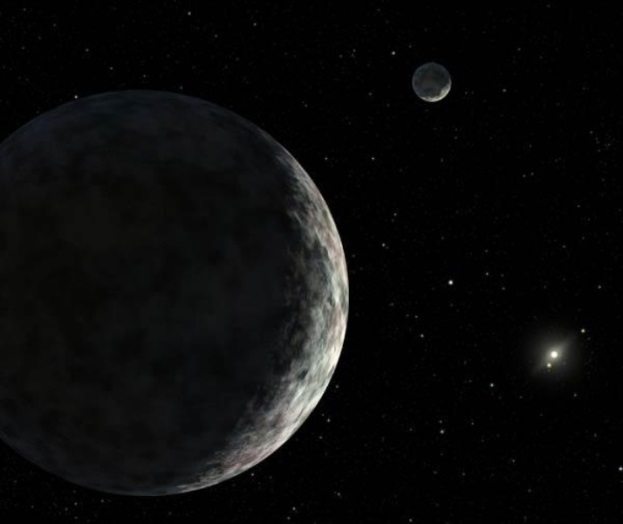 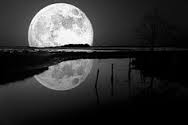 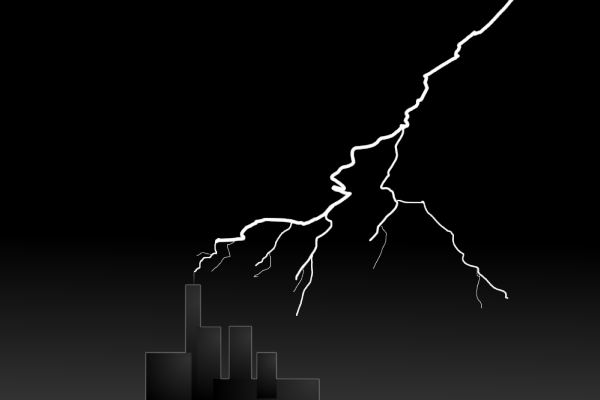 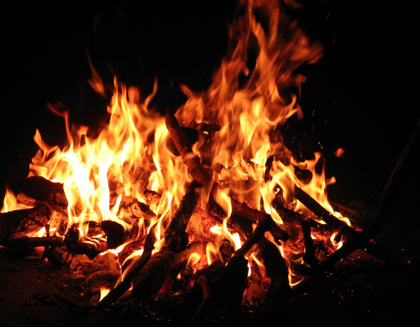